Záverečné opakovanie z fyziky
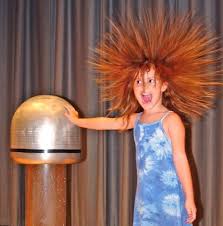 Prelistuj si zošit z fyziky, ak ti nejaké učivo chýba, doplň si ho podľa zadaných týždňov.
 Uvidíme sa v škole...